On the Range Avoidance Problem for Circuits
Rahul Santhanam
Oxford
Hanlin Ren
Oxford
Zhikun Wang
Xi’an Jiaotong
November 2, 2022
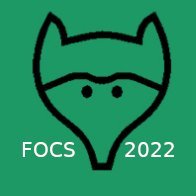 0 / 11
Motivation: The Empty Pigeonhole Principle
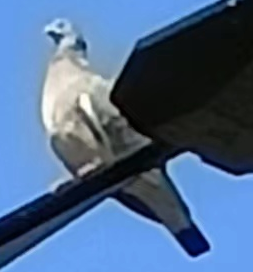 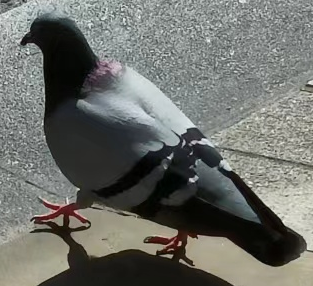 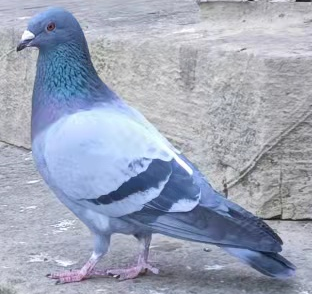 (These are REAL pigeons in Oxford)
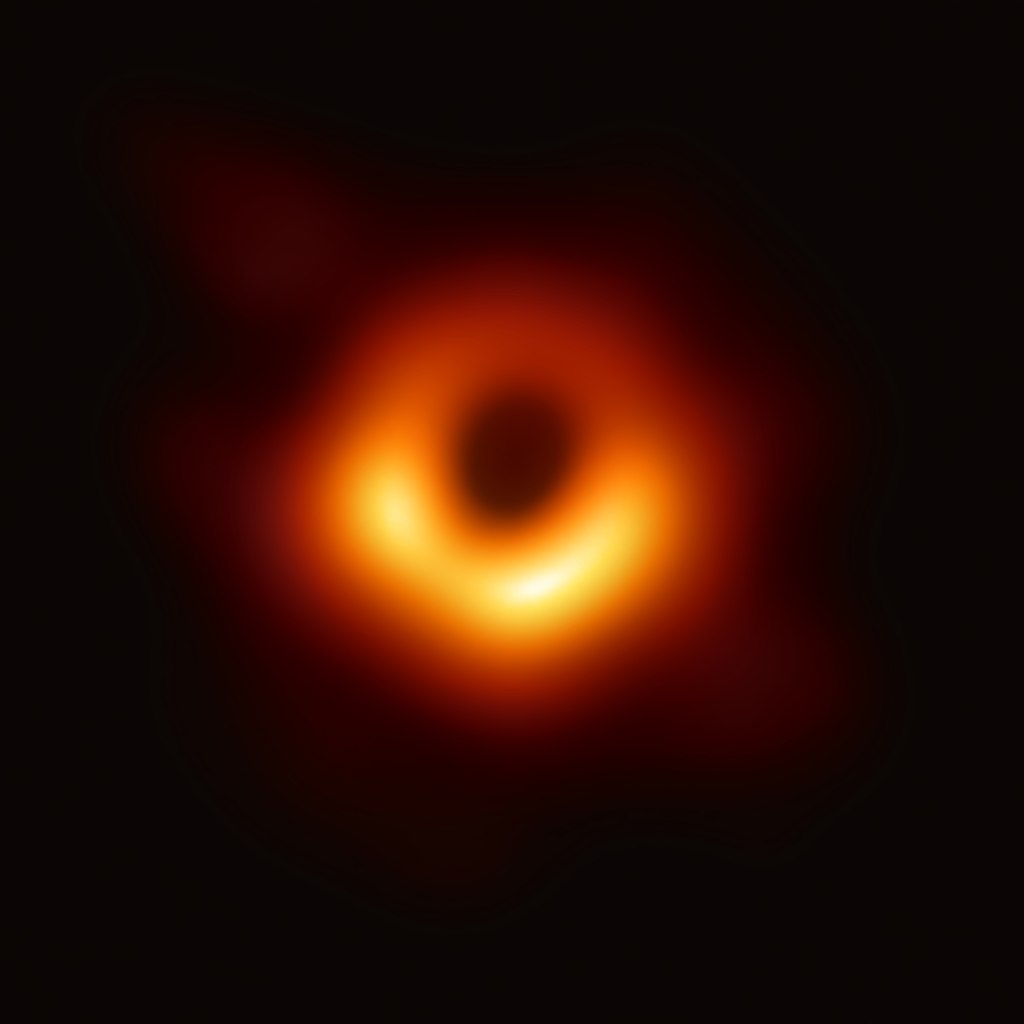 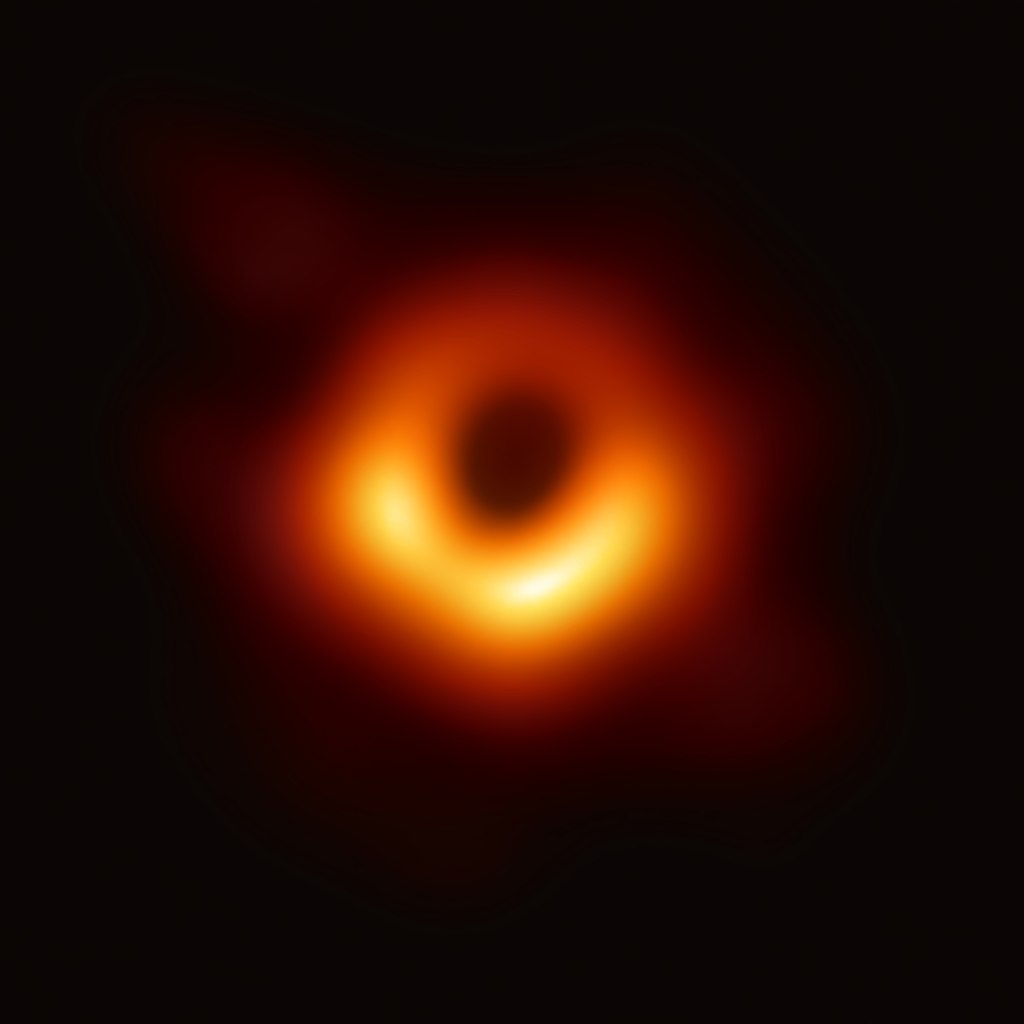 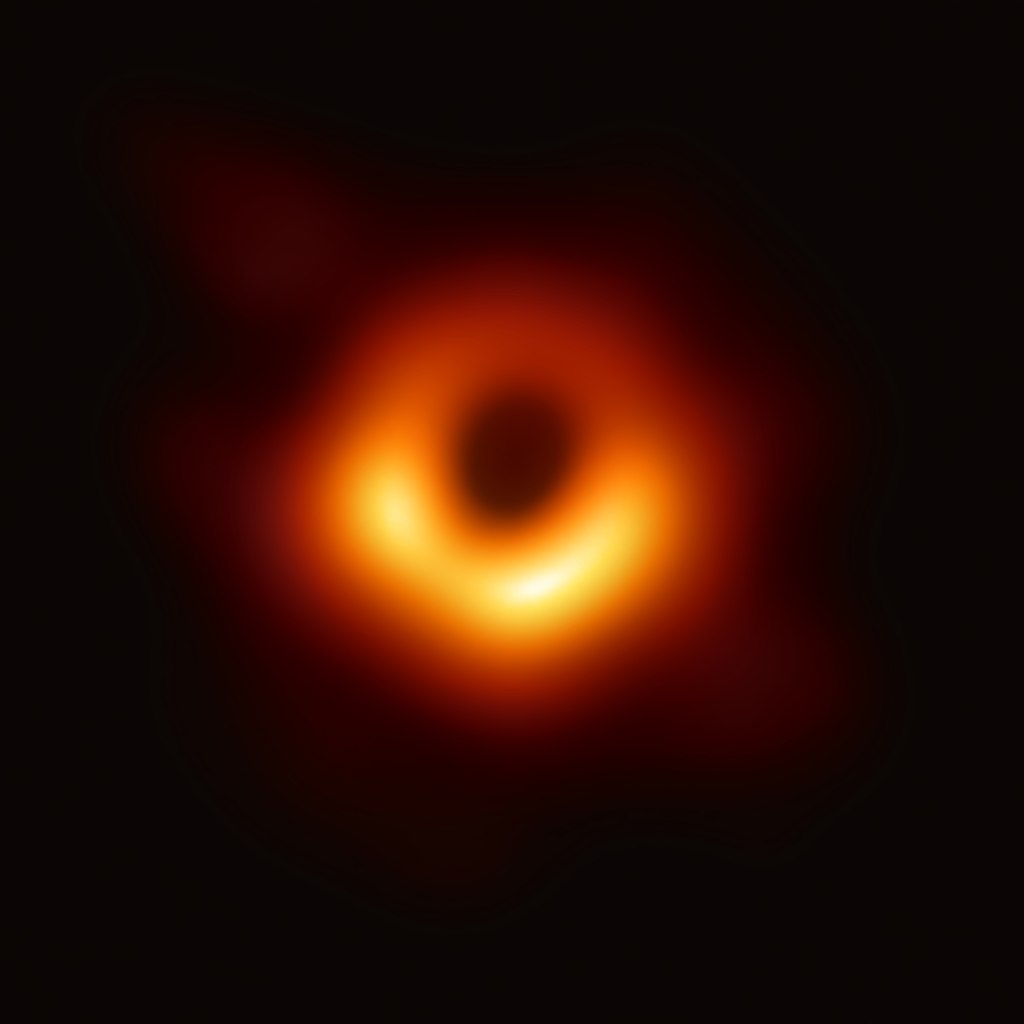 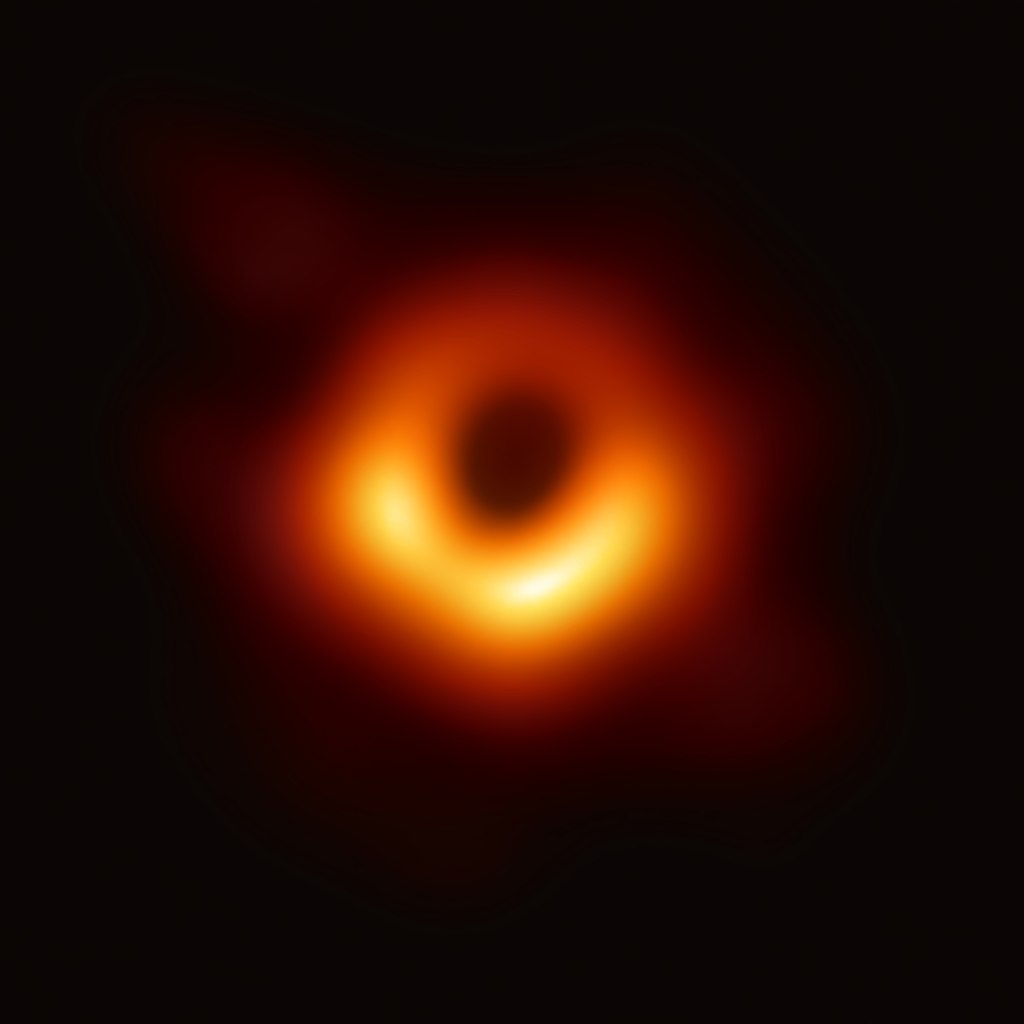 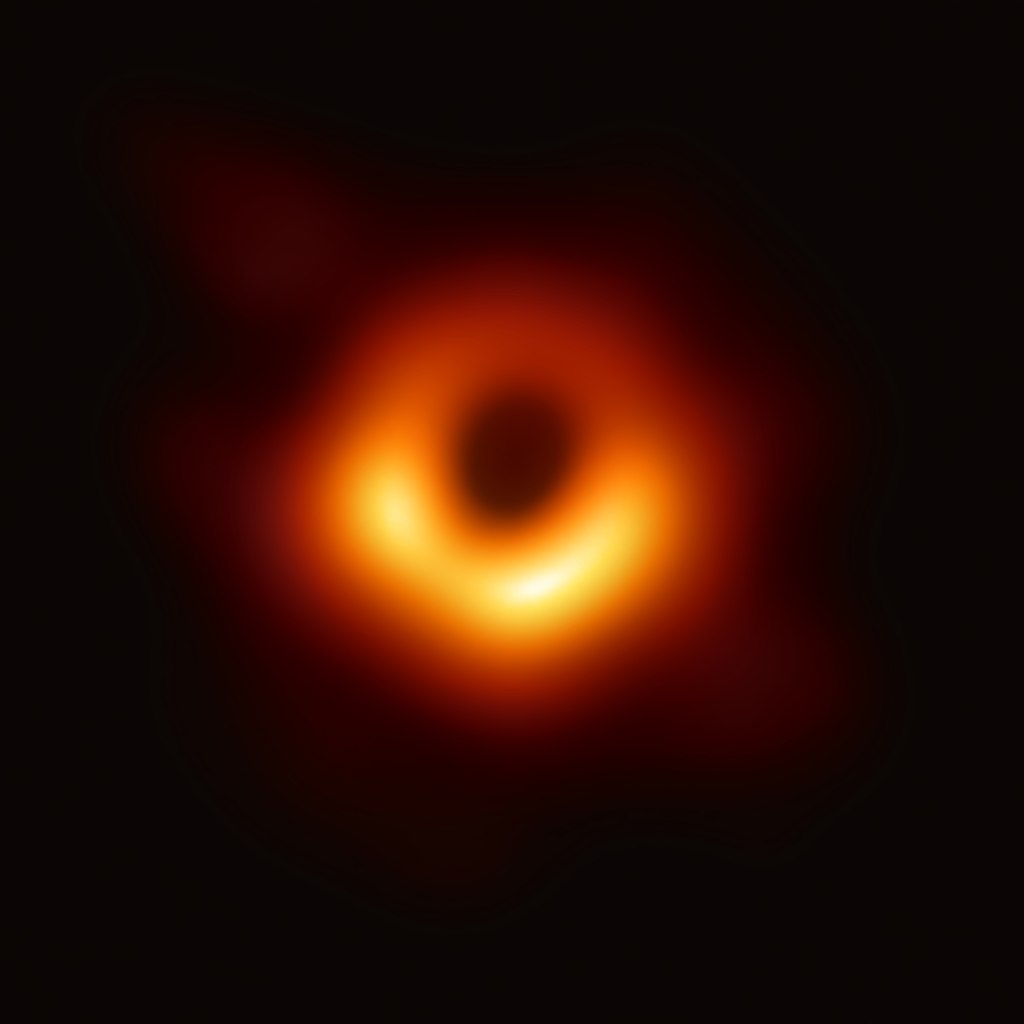 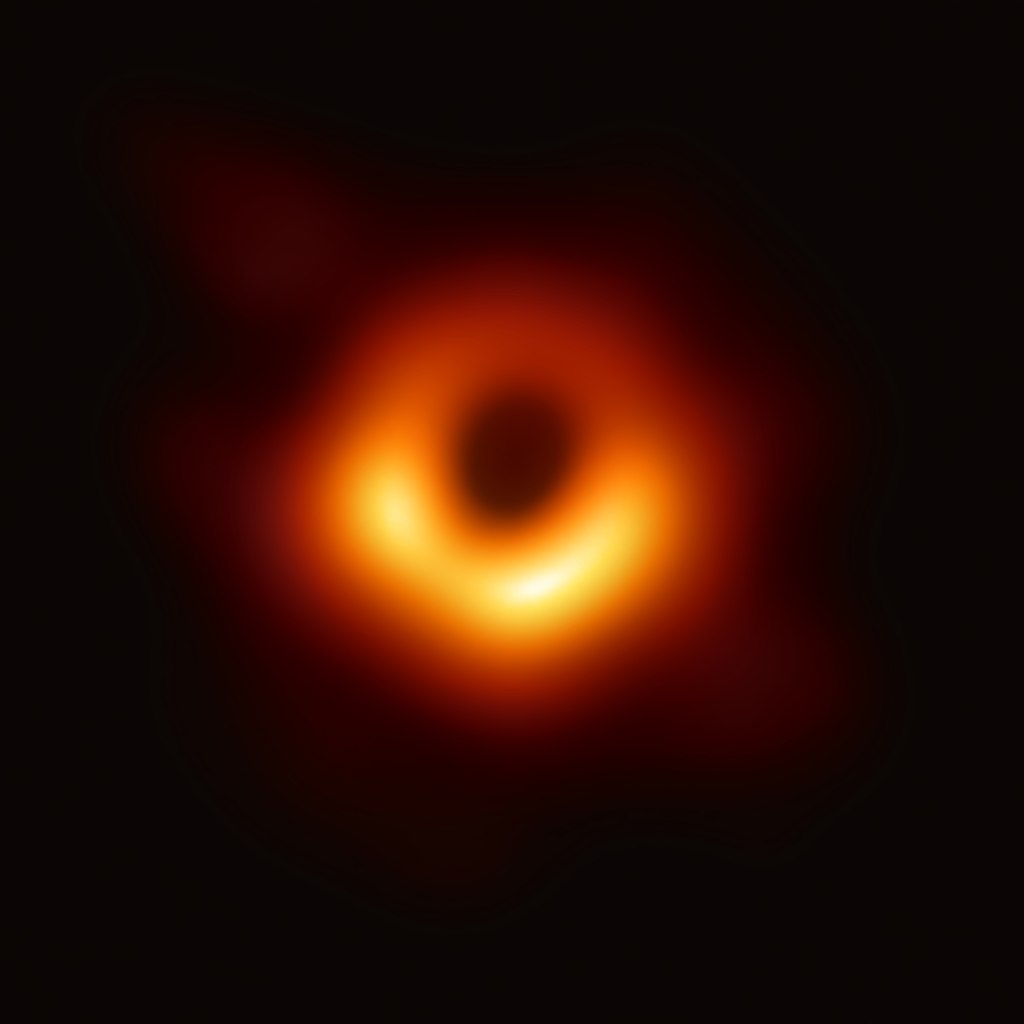 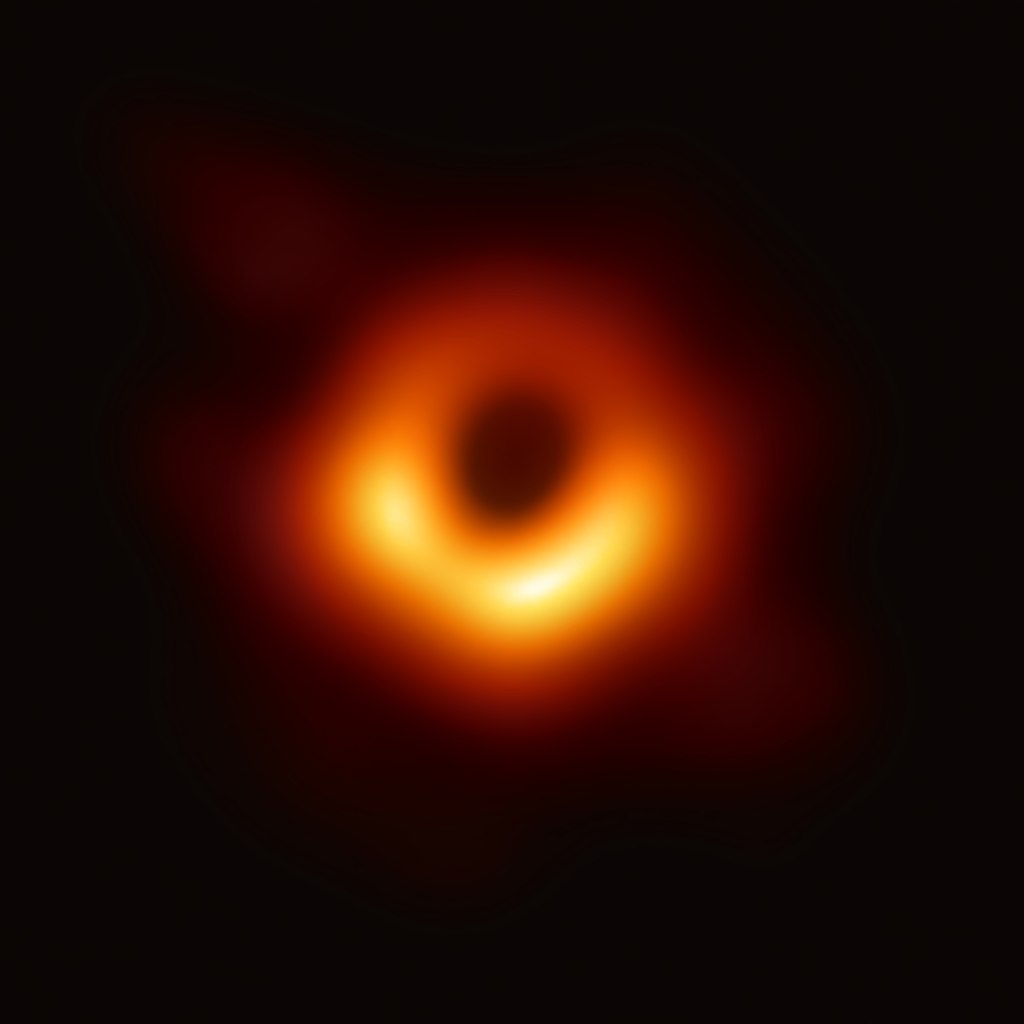 empty
empty
empty
empty
1 / 11
Range Avoidance Problem
A problem that captures the complexity of weak empty pigeonhole principle!
2 / 11
Example: Circuit Lower Bounds
The probabilistic proof that hard truth table exists…
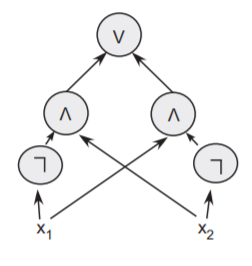 3 / 11
Explicit Constructions
Rigid matrices, hard truth tables, Ramsey graphs, extractors, pseudorandom generators, hard data structure problems…
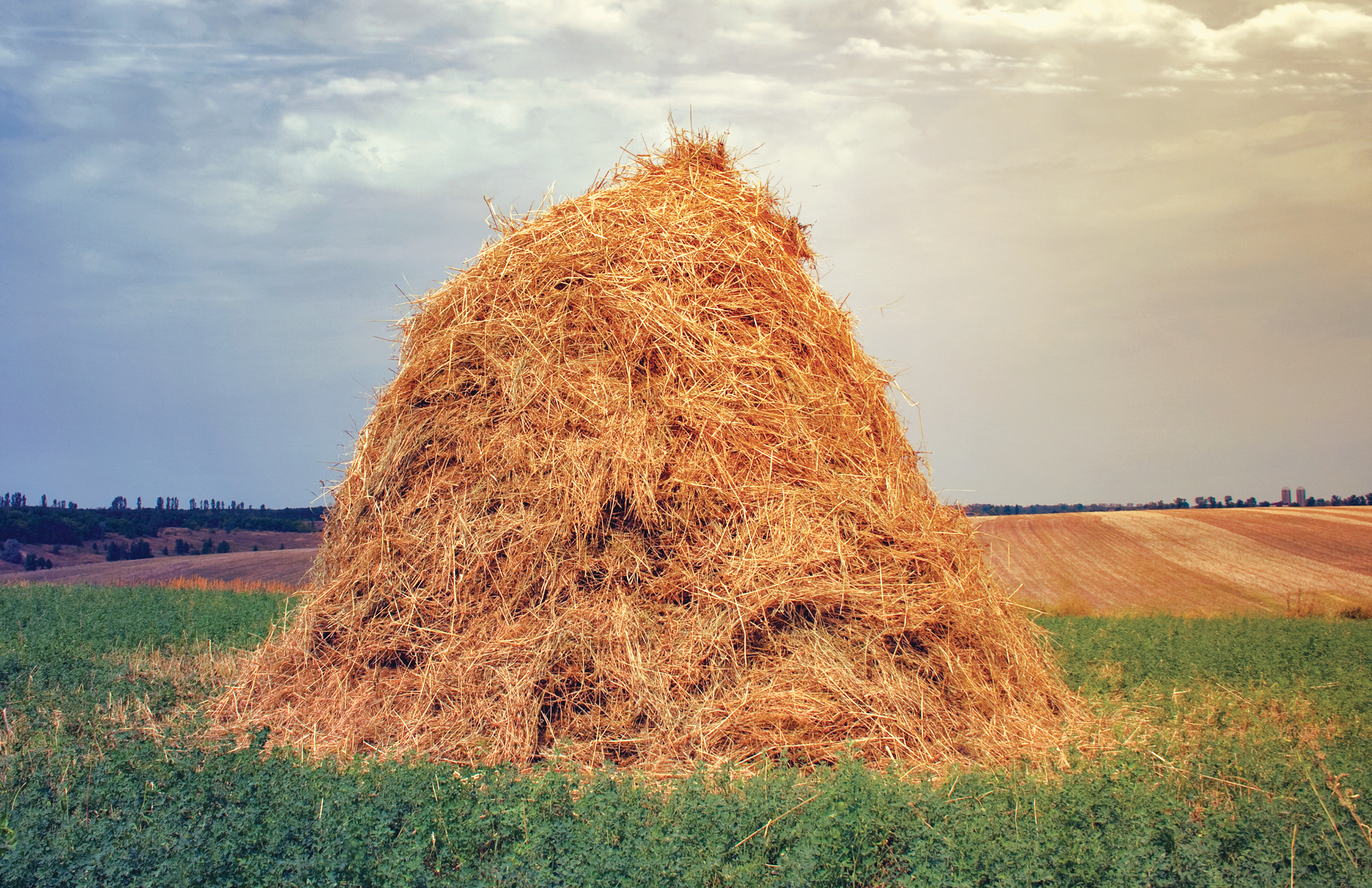 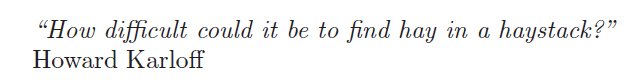 Quote from [Arora-Barak], picture by Vladyslav Danilin via Quanta Magazine
4 / 11
Circuit Lower Bounds via“Algorithmic Method”
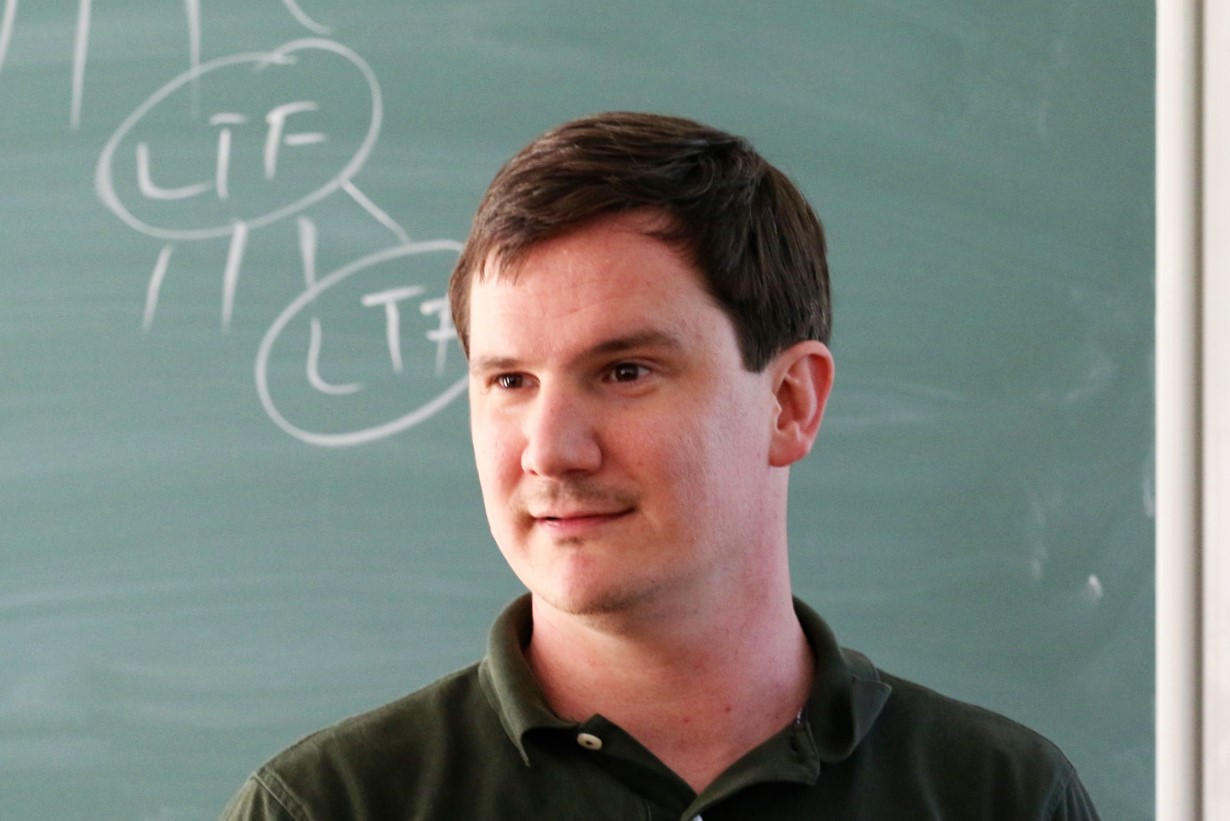 5 / 11
Our Results: Algorithmic Method for Range Avoidance
output
input
This result generalises Williams’s Algorithmic Method!
6 / 11
Comparison with theAlgorithmic Method
The Algorithmic Method
Our results
Non-trivial algorithms
… for
… implies
7 / 11
8 / 11
Our result
Standard hardness-randomness connections
9 / 11
Other Results
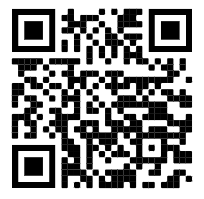 10 / 11
Ongoing Work
Thank you!
Questions are welcome! 
11 / 11